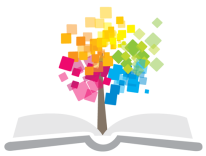 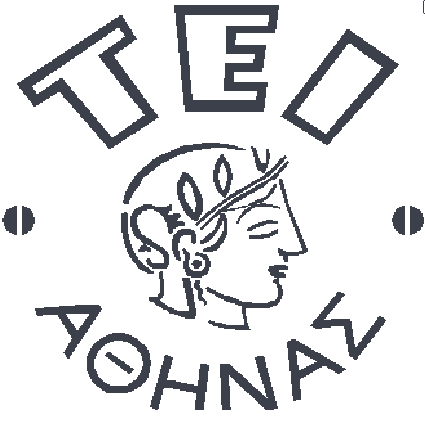 Ανοικτά Ακαδημαϊκά Μαθήματα στο ΤΕΙ Αθήνας
Βάσεις Δεδομένων II (Θ)
Ενότητα 4: Εισαγωγή στον προγραμματισμό με χρήση triggers. Χρήση τεχνολογίας PL/SQL
Χ. Σκουρλάς
Τμήμα Μηχανικών Πληροφορικής ΤΕ
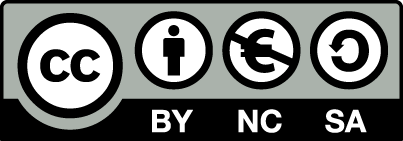 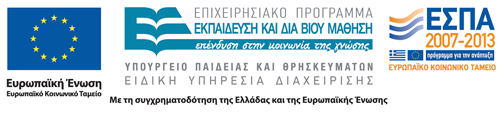 Σύντομη περιγραφή
Μια περιήγηση σε αφυπνιζόμενα προγράμματα (triggers), δηλαδή προγράμματα ενεργοποιούμενα από ενέργειες INSERT, UPDATE, DELETE στη βάση δεδομένων - Υποδείξεις για τον προγραμματισμό σε περιβάλλον PL/SQL.

Στόχος / Σκοπός:
Να βοηθήσει τους σπουδαστές να κατανοήσουν και να εμπεδώσουν κρίσιμα σημεία της τεχνολογίας των triggers - και να μάθουν να κατασκευάζουν και να χρησιμοποιούν  triggers σύμφωνα με τις ανάγκες των εφαρμογών βάσεων δεδομένων.
1
Έστω απλοποιημένο σύστημα διαχείρισης στοιχείων προσωπικού
Οι πίνακες emp, dept παρατίθενται με ενδεικτικό δείγμα δεδομένων
2
Πίνακας Dept
3
Δημιουργία πινάκων που βασίζεται σε υπάρχοντες πίνακες
Η δημιουργία των πινάκων Employee, Department, στη συνέχεια, γίνεται για να κατανοήσουμε με κάποια παραδείγματα τη χρησιμότητα των triggers. 
Μεταξύ άλλων θα κατασκευάσουμε trigger που ενεργοποιείται όταν εισάγουμε γραμμές στον πίνακα Employee και αναλαμβάνει την αυτόματη ενημέρωση της τιμής μιας στήλης του πίνακα Department.
4
Κατασκευάζουμε αρχικά τους πίνακες  employee, department βασιζόμενοι στη δομή των πινάκων emp, dept
CREATE TABLE employee(empno NUMBER(4) NOT NULL,
                      ename VARCHAR2(10),
                      deptno NUMBER(2));
Table created.
CREATE TABLE department(deptno NUMBER(2) NOT NULL,
                        dname VARCHAR2(14));
Table created.
5
Εισαγωγή στοιχείων στον πίνακα Department
INSERT INTO department
     SELECT deptno, dname
     FROM   dept;
4 rows created.
SELECT deptno, dname
FROM department;
6
Εισαγωγή στοιχείων στον πίνακα  Employee. Η χρήση της συνθήκης empno > 7700 έγινε για να δούμε τις δυνατότητες που έχουμε σε εντολή INSERT … SELECT.
INSERT INTO employee
SELECT empno, ename, deptno FROM   emp WHERE  empno > 7700;
8 rows created.
SELECT empno, ename, deptno FROM employee;
7
Ο πρώτος row-type trigger
CREATE OR REPLACE TRIGGER dept_insert_update
BEFORE INSERT OR UPDATE ON department
FOR EACH ROW
BEGIN
:NEW.dname := UPPER(:NEW.dname);
 /* :NEW.dname contains the new value */      
END;
/
Trigger created.
8
Δοκιμή
/* testing */
INSERT INTO department VALUES(70, 'Learn');
1 row created.
9
Επεξήγηση
Δίδεται η εντολή INSERT INTO department VALUES(70, 'Learn'); 
Λόγω του γεγονότος “BEFORE INSERT OR UPDATE ON department” που υπάρχει στον ορισμό του «αφυπνίζεται» ο trigger dept_insert_update (ο ορισμός του υπάρχει στο λεξικό δεδομένων).
Επειδή δόθηκε εντολή INSERT και ο trigger είναι row type (δες και υποπρόταση FOR EACH ROW) τα ζεύγη των global μεταβλητών που αντιστοιχούν στις στήλες του πίνακα Department έχουν τις παρακάτω τιμές:
:OLD.deptno < - - NULL, :OLD.dname < -- NULL
:NEW.deptno < - - 70, :NEW.dname < -- ‘Learn’ 
Λόγω της εντολής :NEW.dname := UPPER(:NEW.dname);
O trigger μεταγράφει σε κεφαλαία την τιμή της μεταβλητής :NEW.dname. 
Ο trigger τερματίζεται και εκτελείται η εντολή: 
INSERT INTO department VALUES(70, 'LEARN');
10
Δοκιμή
/* testing */
UPDATE department
SET dname = ‘Payroll' 
WHERE deptno=70;
11
Επεξήγηση
Δίδεται η εντολή UPDATE department SET dname = ‘Payroll' 
WHERE deptno=70; Λόγω του γεγονότος “BEFORE INSERT OR UPDATE ON department” που υπάρχει στον ορισμό του «αφυπνίζεται» ο trigger dept_insert_update (υπάρχει στο λεξικό δεδομένων).
Επειδή δόθηκε εντολή UPDATE και ο trigger είναι row type (δες και υποπρόταση FOR EACH ROW) τα ζεύγη των global μεταβλητών που αντιστοιχούν στις στήλες του πίνακα Department έχουν τις παρακάτω τιμές:
:OLD.deptno < - -  70, :OLD.dname < -- ‘Learn’
:NEW.deptno < - - 70, :NEW.dname < -- ‘Payroll’ 
Λόγω της εντολής :NEW.dname := UPPER(:NEW.dname);
O trigger μεταγράφει σε κεφαλαία την τιμή της μεταβλητής :NEW.dname. 
Ο trigger τερματίζεται και εκτελείται η εντολή: 
UPDATE department SET dname = ‘PAYROLL‘ 
WHERE deptno=70;
12
Γεγονότα που ενεργοποιούν triggers
BEFORE INSERT ON table
AFTER INSERT ON table
BEFORE UPDATE ON table
AFTER UPDATE ON table
BEFORE DELETE ON table
AFTER DELETE ON table
13
Απαγορεύεται μέσα στο «σώμα» του trigger να χρησιμοποιήσετε εντολές:
COMMIT
AUDIT
CONNECT
…
14
Προσθήκη στήλης στον πίνακα department
/* Change TABLE department */
ALTER TABLE department ADD (no_of_employees NUMBER(3));
Table altered.
SELECT * FROM department;
15
Αρχικοποίηση της νέας στήλης
/* Initialization of the new column */
UPDATE department
SET no_of_employees = 
                      (SELECT COUNT(*)
                       FROM employee
                       WHERE employee.deptno = department.deptno);
16
Αυτοματοποίηση της διαχείρισης της τιμής της στήλης No_of_Employees με triggers
CREATE OR REPLACE TRIGGER emp_insert
AFTER INSERT ON employee
FOR EACH ROW
BEGIN
UPDATE department
SET no_of_employees = NVL(no_of_employees, 0) + 1   
WHERE  deptno= :NEW.deptno;
/* :NEW.deptno < - - νέα τιμή, :OLD.deptno < - -  NULL */  
END;
/
Trigger created.
17
Δοκιμή
INSERT INTO employee VALUES(7985, 'NAVATHE', 10);Η εντολή ενημερώνει τον πίνακα employee
18
O row type trigger (βλέπε FOR EACH ROW) «αφυπνίζεται» λόγω της συνθήκης
AFTER INSERT ON employee

Λόγω της εντολής INSERT INTO employee VALUES(7985, 'NAVATHE', 10); έχω
:OLD.empno<--NULL, :OLD.ename<--NULL, :OLD.deptno<--NULL
:NEW.empno<-7985, :NEW.ename<-’NAVATHE’, :NEW.deptno<-10

Άρα η εντολή 
UPDATE department
SET no_of_employees = NVL(no_of_employees, 0) + 1   
WHERE  deptno= :NEW.deptno;

Είναι ισοδύναμη με την εντολή
UPDATE department
SET no_of_employees = NVL(no_of_employees, 0) + 1   
WHERE  deptno= 10;
19
Και ο πίνακας department γίνεται
20
Trigger που αφυπνίζεται από το γεγονός
AFTER DELETE ON employee

CREATE OR REPLACE TRIGGER emp_delete
AFTER DELETE ON employee
FOR EACH ROW
BEGIN
UPDATE department
SET no_of_employees = NVL(no_of_employees, 0) - 1   
WHERE  deptno= :OLD.deptno;
END;
/
21
Με την εντολή 
DELETE employee WHERE empno = 7985; 
ο πίνακας department γίνεται
22
Trigger που αφυπνίζεται από το γεγονός
AFTER UPDATE ON employee

CREATE OR REPLACE TRIGGER emp_update
AFTER UPDATE ON employee
FOR EACH ROW
BEGIN
UPDATE department
SET no_of_employees = NVL(no_of_employees, 0) + 1
WHERE  deptno= :NEW.deptno;
UPDATE department
SET no_of_employees = no_of_employees - 1
WHERE  deptno= :OLD.deptno;
END;
/
23
UPDATE employeeSET deptno= 10WHERE empno=20;
24
/* see triggers */DESCRIBE USER_TRIGGERS;
Name                                                  Null?    Type
 ----------------------------------------------------- -------- ----------------
 TRIGGER_NAME                                                   VARCHAR2(30)
 TRIGGER_TYPE                                                   VARCHAR2(16)
 TRIGGERING_EVENT                                               VARCHAR2(75)
 TABLE_OWNER                                                    VARCHAR2(30)
 BASE_OBJECT_TYPE                                               VARCHAR2(16)
 TABLE_NAME                                                     VARCHAR2(30)
 COLUMN_NAME                                                    VARCHAR2(4000)
 REFERENCING_NAMES                                              VARCHAR2(128)
 WHEN_CLAUSE                                                    VARCHAR2(4000)
 STATUS                                                         VARCHAR2(8)
 DESCRIPTION                                                    VARCHAR2(4000)
 ACTION_TYPE                                                    VARCHAR2(11)
 TRIGGER_BODY                                                   LONG
25
SELECT TRIGGER_NAME, TRIGGERING_EVENT, TRIGGER_TYPEFROM USER_TRIGGERSWHERE TABLE_NAME= 'EMPLOYEE'ORDER BY TRIGGER_NAME;
TRIGGER_NAME    TRIGGERING_EVENT      TRIGGER_TYPE            
------------------------------------------------------
EMP_DELETE      DELETE                AFTER EACH ROW          
EMP_INSERT      INSERT                AFTER EACH ROW          
EMP_UPDATE      UPDATE                AFTER EACH ROW
26
/* Drop all the database objects */
DROP TRIGGER dept_insert_update;
Trigger dropped.
DROP TRIGGER emp_insert; 
Trigger dropped.
DROP TRIGGER emp_delete;
Trigger dropped.
DROP TRIGGER emp_update; 
Trigger dropped.
DROP TABLE employee;
Table dropped.
DROP TABLE department;
Table dropped.
27
Πως βλέπουμε τα λάθη
SHOW ERRORS TRIGGER emp_insert;

Ενεργοποίηση / απενεργοποίηση ενός trigger
ALTER TRIGGER emp_insert DISABLE;
ALTER TRIGGER emp_insert ENABLE;
ALTER TABLE my_emp DISABLE ALL TRIGGERS;
ALTER TRIGGER emp_insert COMPILE;
DROP TRIGGER emp_insert;
28
Τέλος Ενότητας
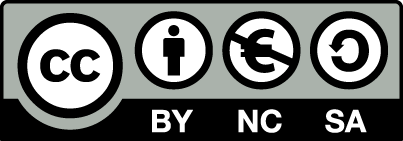 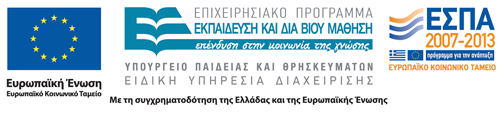 Σημειώματα
Σημείωμα Αναφοράς
Copyright Τεχνολογικό Εκπαιδευτικό Ίδρυμα Αθήνας, Χρήστος Σκουρλάς 2014. Χρήστος Σκουρλάς. «Βάσεις Δεδομένων II (Θ). Ενότητα 4: Εισαγωγή στον προγραμματισμό με χρήση triggers. Χρήση τεχνολογίας PL/SQL». Έκδοση: 1.0. Αθήνα 2014. Διαθέσιμο από τη δικτυακή διεύθυνση: ocp.teiath.gr.
Σημείωμα Αδειοδότησης
Το παρόν υλικό διατίθεται με τους όρους της άδειας χρήσης Creative Commons Αναφορά, Μη Εμπορική Χρήση Παρόμοια Διανομή 4.0 [1] ή μεταγενέστερη, Διεθνής Έκδοση.   Εξαιρούνται τα αυτοτελή έργα τρίτων π.χ. φωτογραφίες, διαγράμματα κ.λ.π., τα οποία εμπεριέχονται σε αυτό. Οι όροι χρήσης των έργων τρίτων επεξηγούνται στη διαφάνεια  «Επεξήγηση όρων χρήσης έργων τρίτων». 
Τα έργα για τα οποία έχει ζητηθεί άδεια  αναφέρονται στο «Σημείωμα  Χρήσης Έργων Τρίτων».
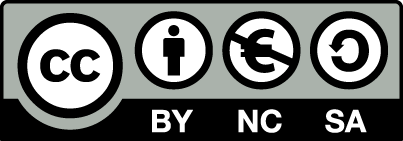 [1] http://creativecommons.org/licenses/by-nc-sa/4.0/ 
Ως Μη Εμπορική ορίζεται η χρήση:
που δεν περιλαμβάνει άμεσο ή έμμεσο οικονομικό όφελος από την χρήση του έργου, για το διανομέα του έργου και αδειοδόχο
που δεν περιλαμβάνει οικονομική συναλλαγή ως προϋπόθεση για τη χρήση ή πρόσβαση στο έργο
που δεν προσπορίζει στο διανομέα του έργου και αδειοδόχο έμμεσο οικονομικό όφελος (π.χ. διαφημίσεις) από την προβολή του έργου σε διαδικτυακό τόπο
Ο δικαιούχος μπορεί να παρέχει στον αδειοδόχο ξεχωριστή άδεια να χρησιμοποιεί το έργο για εμπορική χρήση, εφόσον αυτό του ζητηθεί.
Επεξήγηση όρων χρήσης έργων τρίτων
Δεν επιτρέπεται η επαναχρησιμοποίηση του έργου, παρά μόνο εάν ζητηθεί εκ νέου άδεια από το δημιουργό.
©
διαθέσιμο με άδεια CC-BY
Επιτρέπεται η επαναχρησιμοποίηση του έργου και η δημιουργία παραγώγων αυτού με απλή αναφορά του δημιουργού.
διαθέσιμο με άδεια CC-BY-SA
Επιτρέπεται η επαναχρησιμοποίηση του έργου με αναφορά του δημιουργού, και διάθεση του έργου ή του παράγωγου αυτού με την ίδια άδεια.
διαθέσιμο με άδεια CC-BY-ND
Επιτρέπεται η επαναχρησιμοποίηση του έργου με αναφορά του δημιουργού. 
Δεν επιτρέπεται η δημιουργία παραγώγων του έργου.
διαθέσιμο με άδεια CC-BY-NC
Επιτρέπεται η επαναχρησιμοποίηση του έργου με αναφορά του δημιουργού. 
Δεν επιτρέπεται η εμπορική χρήση του έργου.
Επιτρέπεται η επαναχρησιμοποίηση του έργου με αναφορά του δημιουργού
και διάθεση του έργου ή του παράγωγου αυτού με την ίδια άδεια.
Δεν επιτρέπεται η εμπορική χρήση του έργου.
διαθέσιμο με άδεια CC-BY-NC-SA
διαθέσιμο με άδεια CC-BY-NC-ND
Επιτρέπεται η επαναχρησιμοποίηση του έργου με αναφορά του δημιουργού.
Δεν επιτρέπεται η εμπορική χρήση του έργου και η δημιουργία παραγώγων του.
διαθέσιμο με άδεια 
CC0 Public Domain
Επιτρέπεται η επαναχρησιμοποίηση του έργου, η δημιουργία παραγώγων αυτού και η εμπορική του χρήση, χωρίς αναφορά του δημιουργού.
Επιτρέπεται η επαναχρησιμοποίηση του έργου, η δημιουργία παραγώγων αυτού και η εμπορική του χρήση, χωρίς αναφορά του δημιουργού.
διαθέσιμο ως κοινό κτήμα
χωρίς σήμανση
Συνήθως δεν επιτρέπεται η επαναχρησιμοποίηση του έργου.
Διατήρηση Σημειωμάτων
Οποιαδήποτε αναπαραγωγή ή διασκευή του υλικού θα πρέπει να συμπεριλαμβάνει:
το Σημείωμα Αναφοράς
το Σημείωμα Αδειοδότησης
τη δήλωση Διατήρησης Σημειωμάτων
το Σημείωμα Χρήσης Έργων Τρίτων (εφόσον υπάρχει)
μαζί με τους συνοδευόμενους υπερσυνδέσμους.
Χρηματοδότηση
Το παρόν εκπαιδευτικό υλικό έχει αναπτυχθεί στo πλαίσιo του εκπαιδευτικού έργου του διδάσκοντα.
Το έργο «Ανοικτά Ακαδημαϊκά Μαθήματα στο ΤΕΙ Αθήνας» έχει χρηματοδοτήσει μόνο την αναδιαμόρφωση του εκπαιδευτικού υλικού. 
Το έργο υλοποιείται στο πλαίσιο του Επιχειρησιακού Προγράμματος «Εκπαίδευση και Δια Βίου Μάθηση» και συγχρηματοδοτείται από την Ευρωπαϊκή Ένωση (Ευρωπαϊκό Κοινωνικό Ταμείο) και από εθνικούς πόρους.
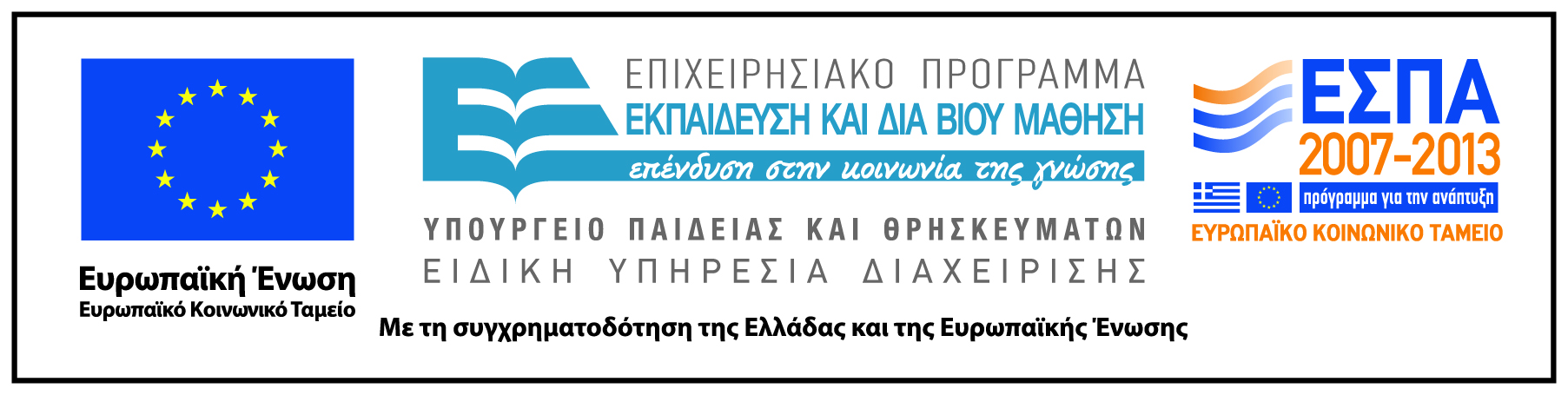